Муниципальное автономное учреждение дополнительного образования «Центр детского творчества»
Педагог дополнительного образования: Туркина Алена Анатольевна
Позиции рук и ног в классическом танце
Первая позиция ног
Ноги расположены на одной линии;
Пятки сведены друг к другу;
Носки разведены в стороны.
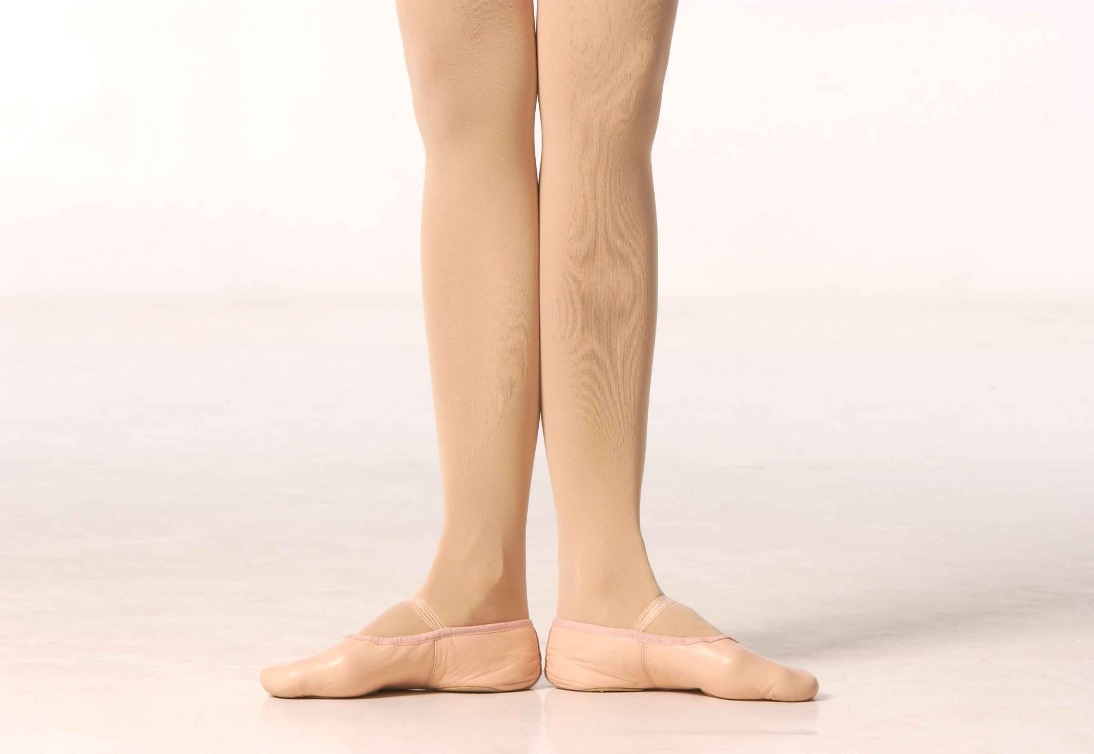 Вторая позиция ног
Ноги расположены на одной линии;
Стопы разведены в стороны;
Расстояние  между пятками равно длине стопы.
Третья позиция ног
Ноги расположены на 
   одной линии;
Пятка одной стопы 
   приставляется к 
   середине другой стопы;
Носки смотрят в 
  стороны
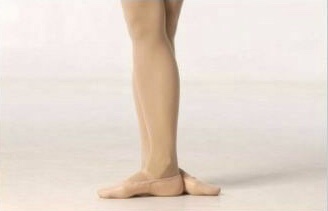 Четвертая позиция ног
Одна нога располагается впереди другой;
Пятка одной ноги находится напротив носка другой ноги;
Расстояние между стопами равно длине стопы.
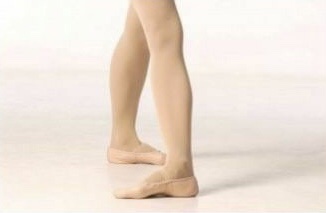 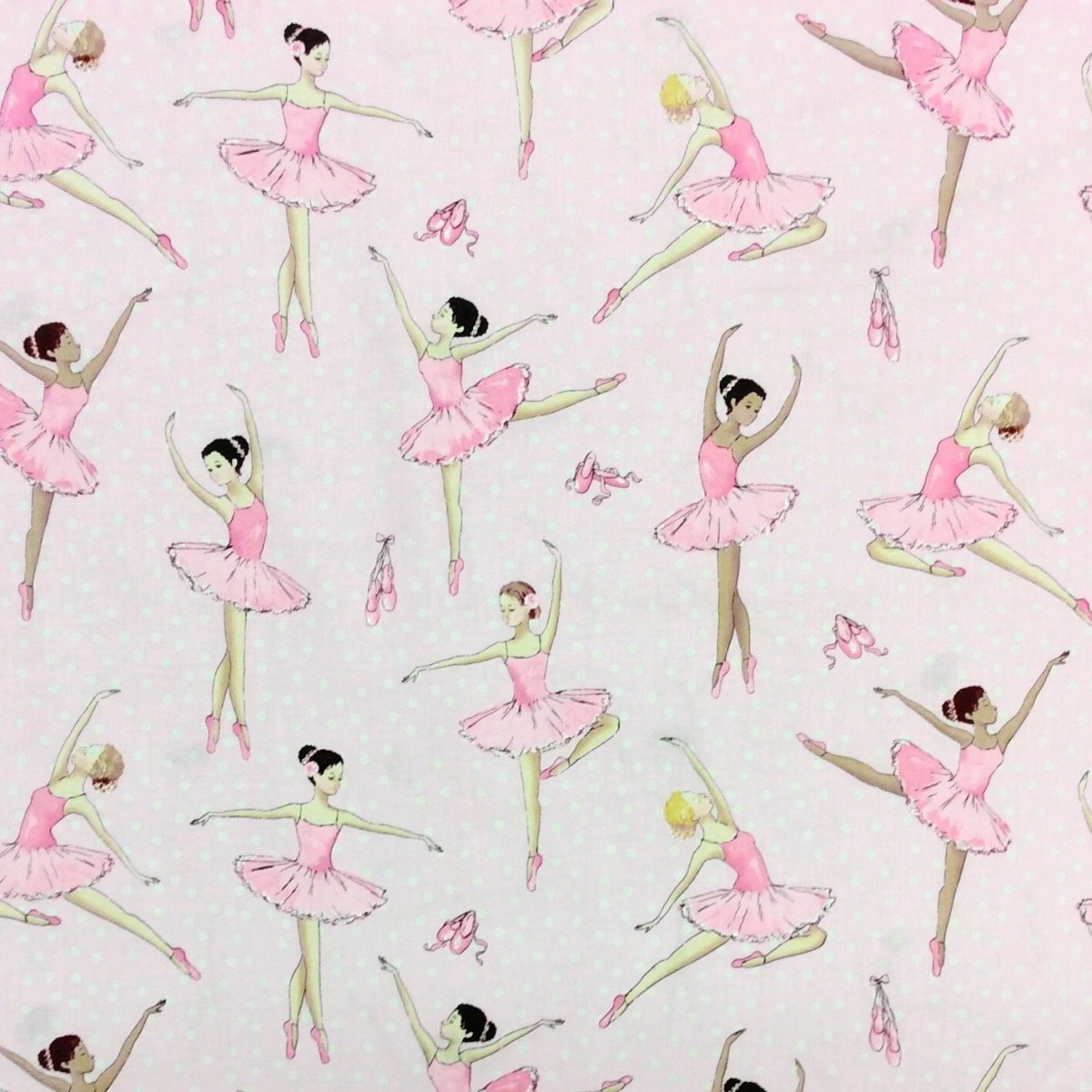 Пятая позиция ног
Одна нога располагается впереди другой;
Ступни плотно прилегают друг к другу;
Пятка одной ноги соприкасается с носком другой.
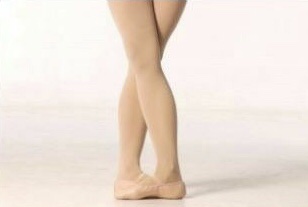 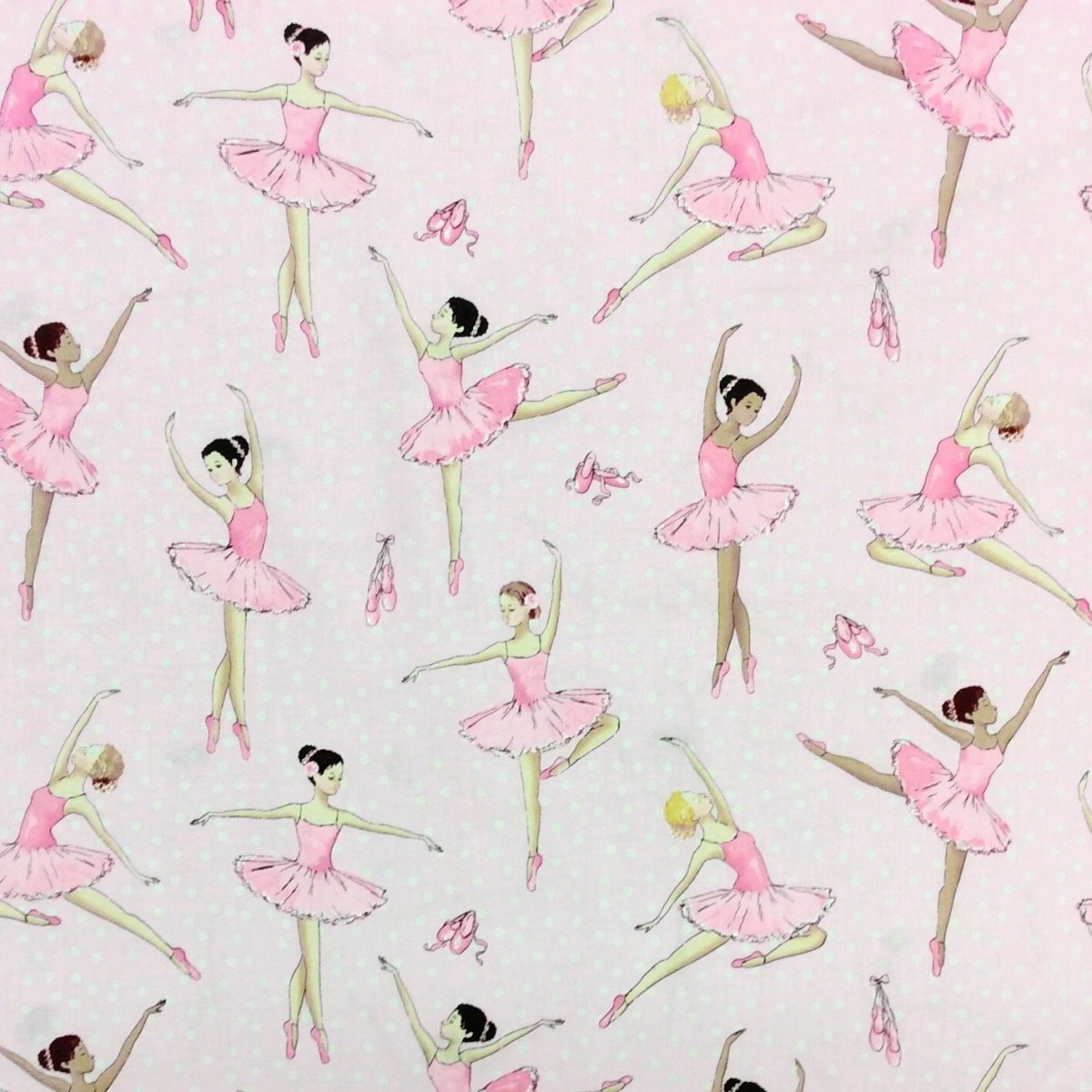 Шестая позиция ног
Стопы стоят параллельно друг другу;
Пятки и носки сомкнуты.
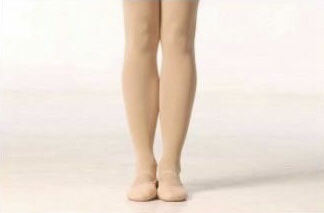 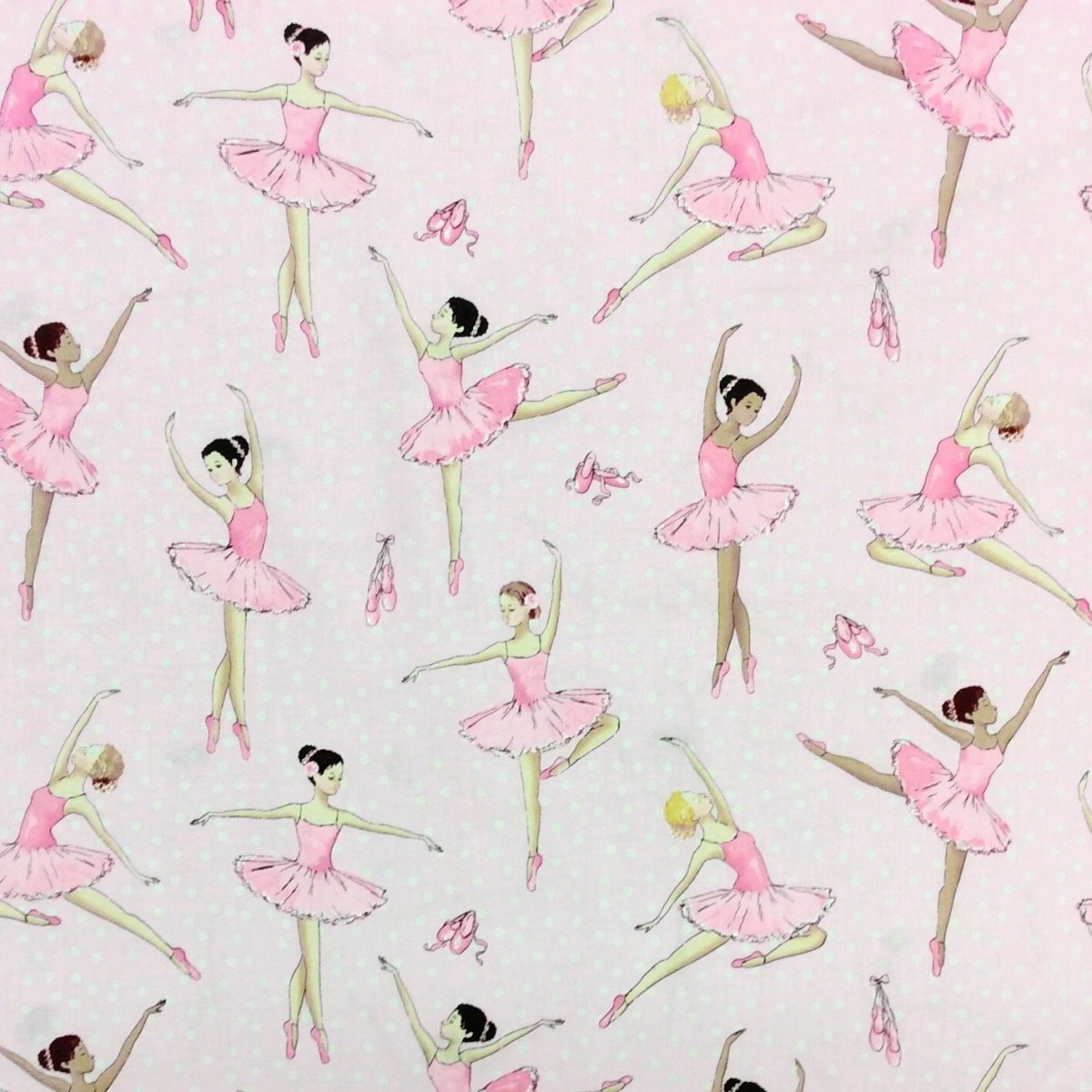 Подготовительное положениерук
Руки  округленные и опущены вниз с корпусом;
Кисти рук направленны друг к другу и сведены, но без соприкосновения;
Пальцы сгруппированы, большой палец внутри ладони .
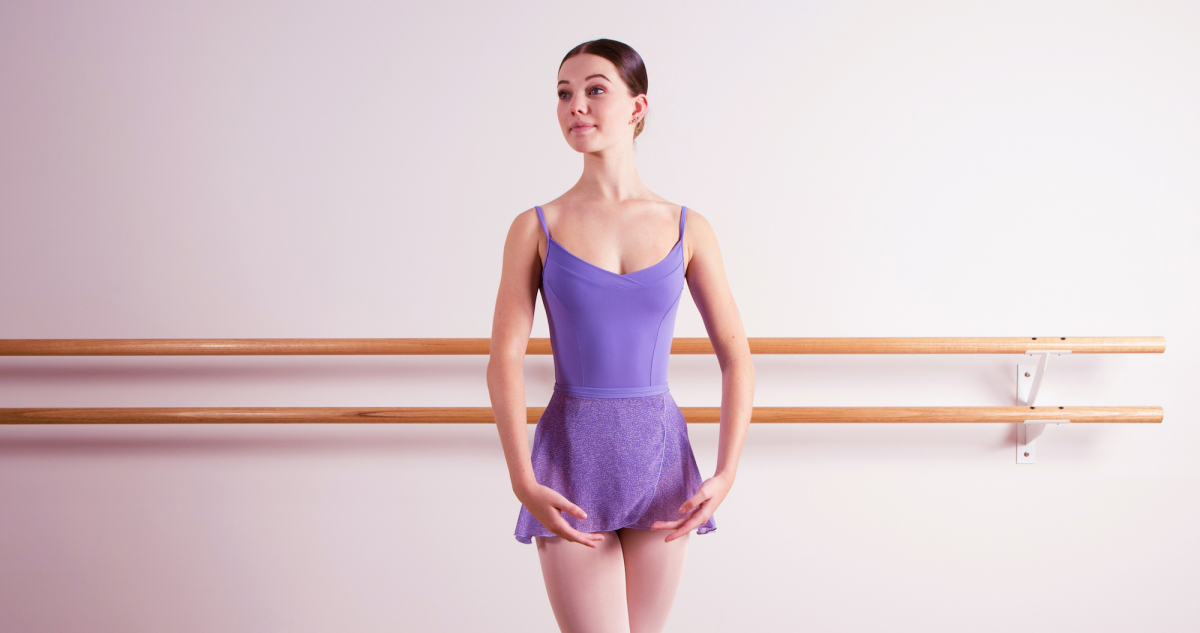 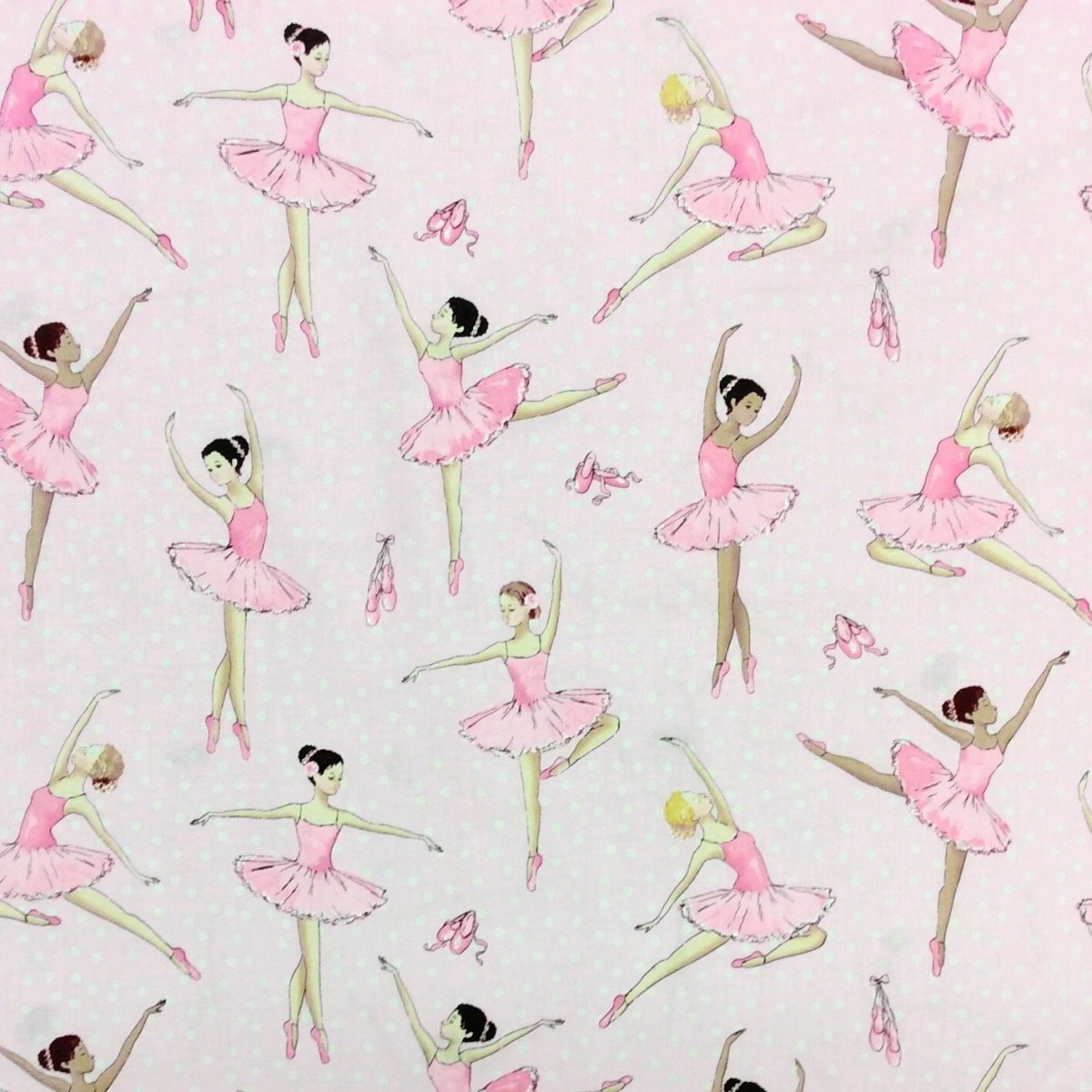 Первая позиция рук
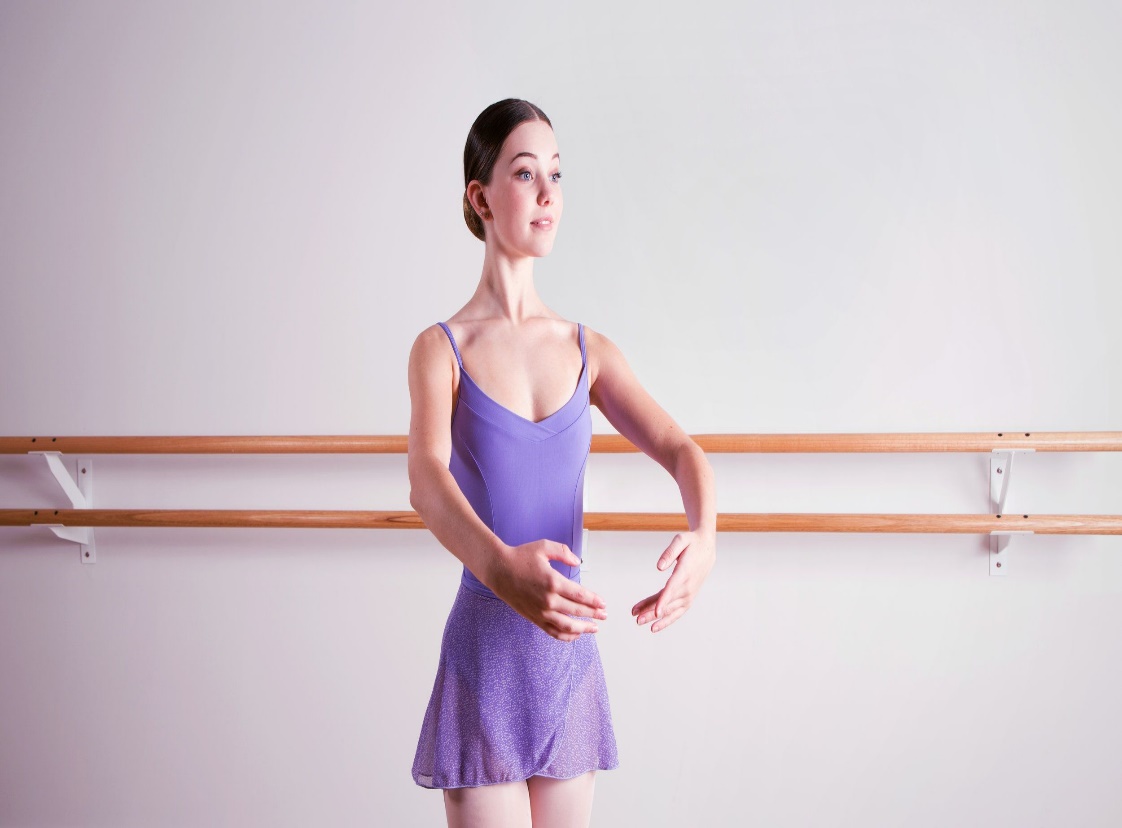 Округленные руки ;
Подняты на уровне диафрагмы.
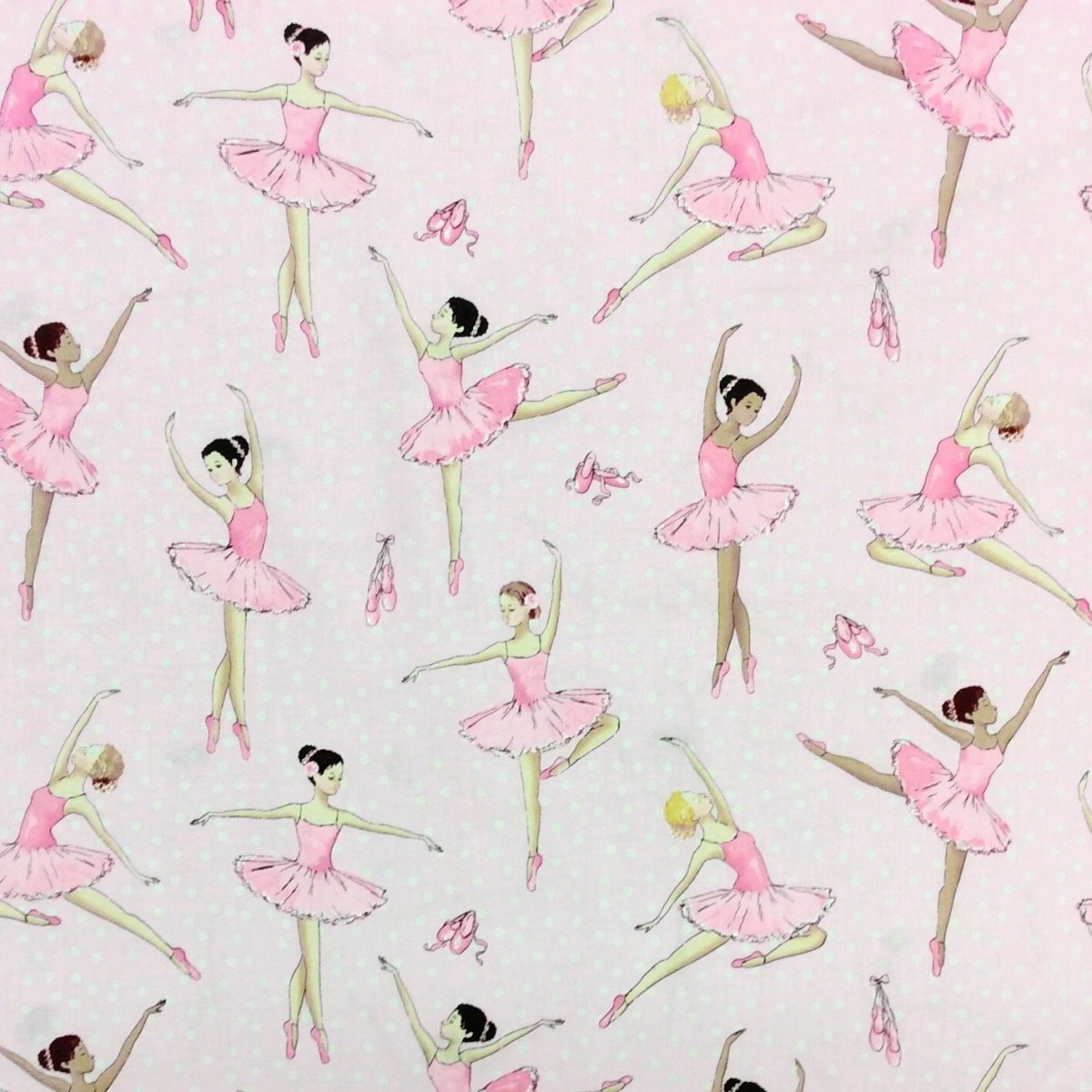 Вторая позиция рук
Руки разведены в стороны под углом вниз и вперед;
Ладонями вперед;
Локти расположены несколько ниже плеч;
Запястья немного ниже, чем уровень локтей.
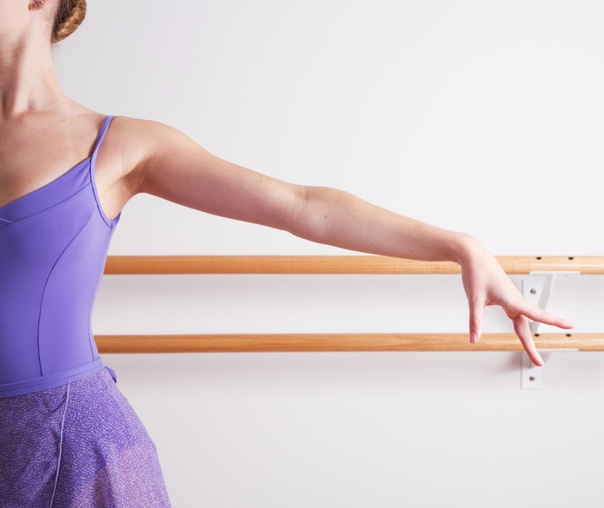 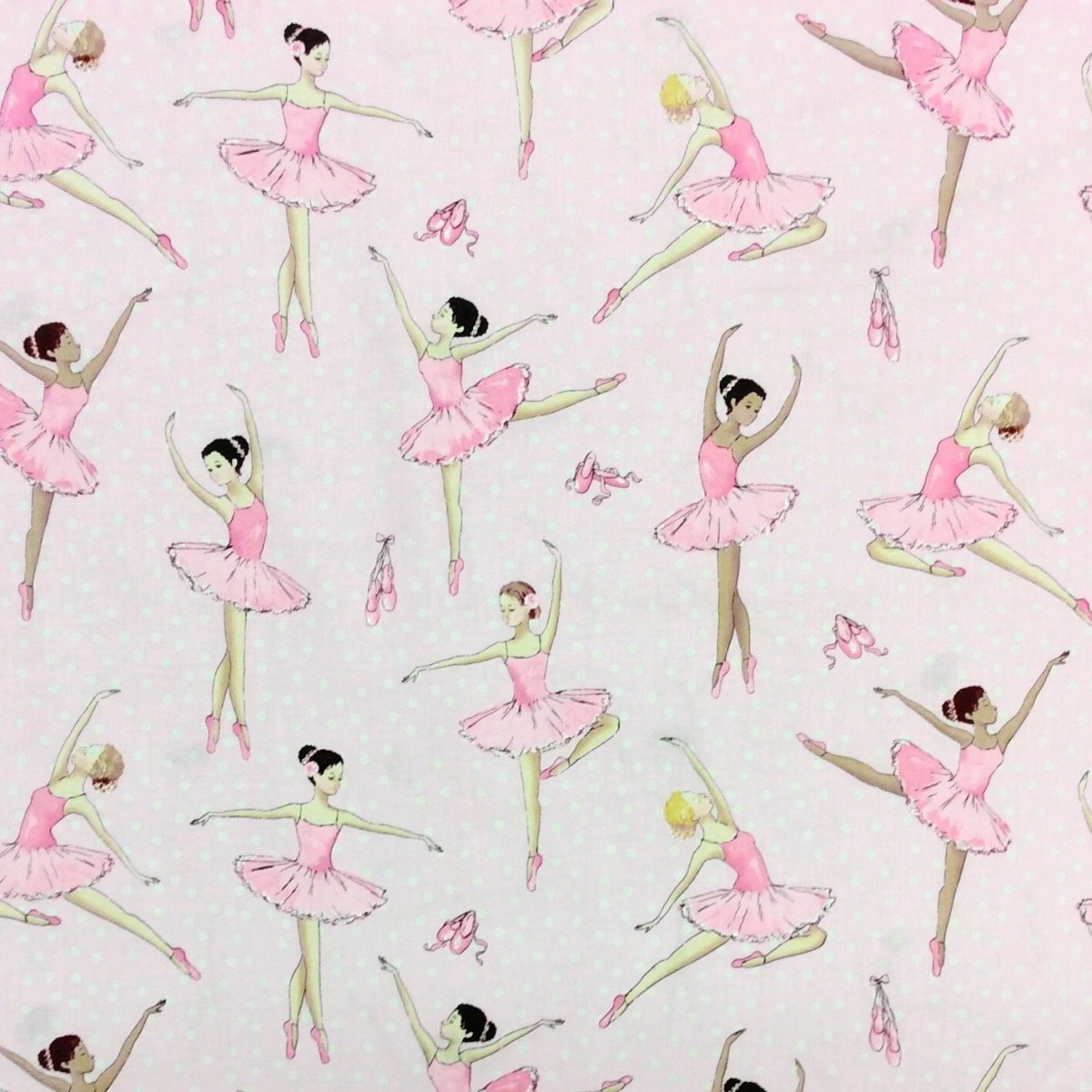 Третья позиция рук
Руки подняты вверх и образуют овал над головой;
Ладони смотрят вниз;
Приподняв глаза на верх, но не поднимая головы должны быть видны кончики мизинцев.
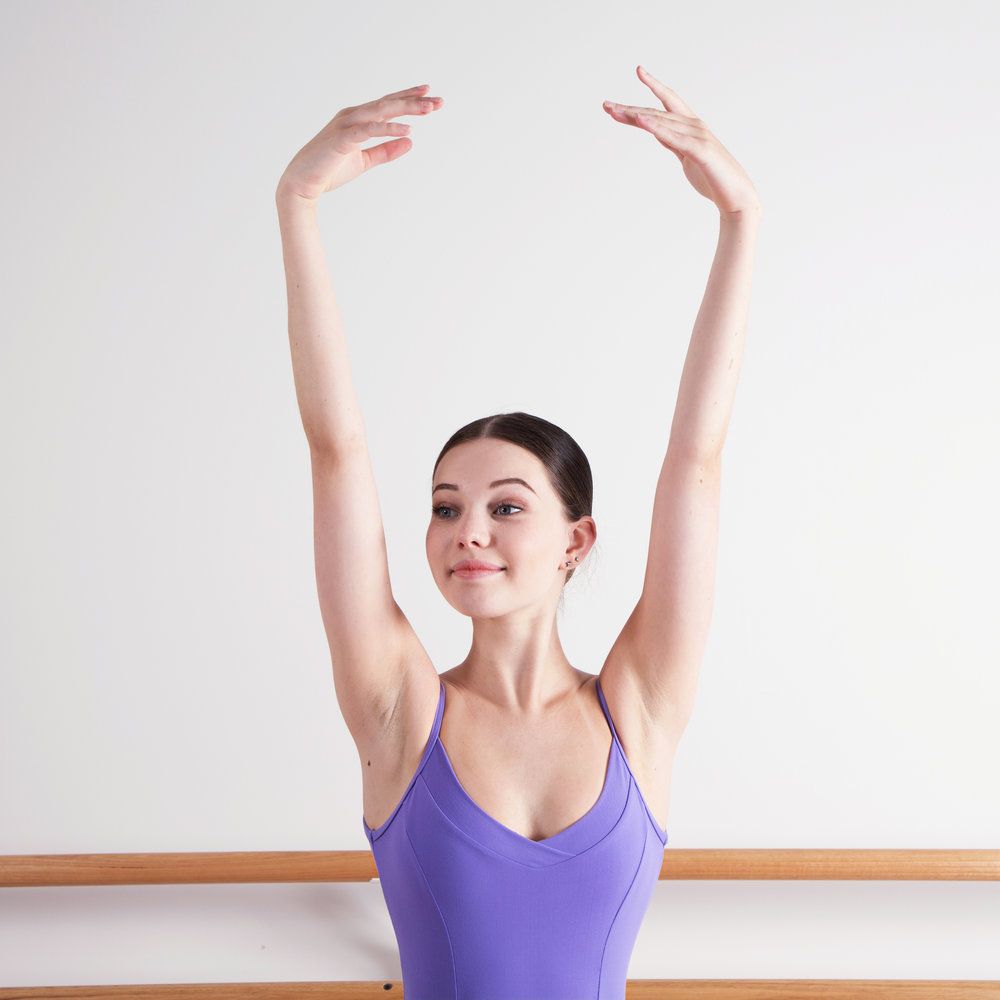